Native AmericanCollege and Career Success
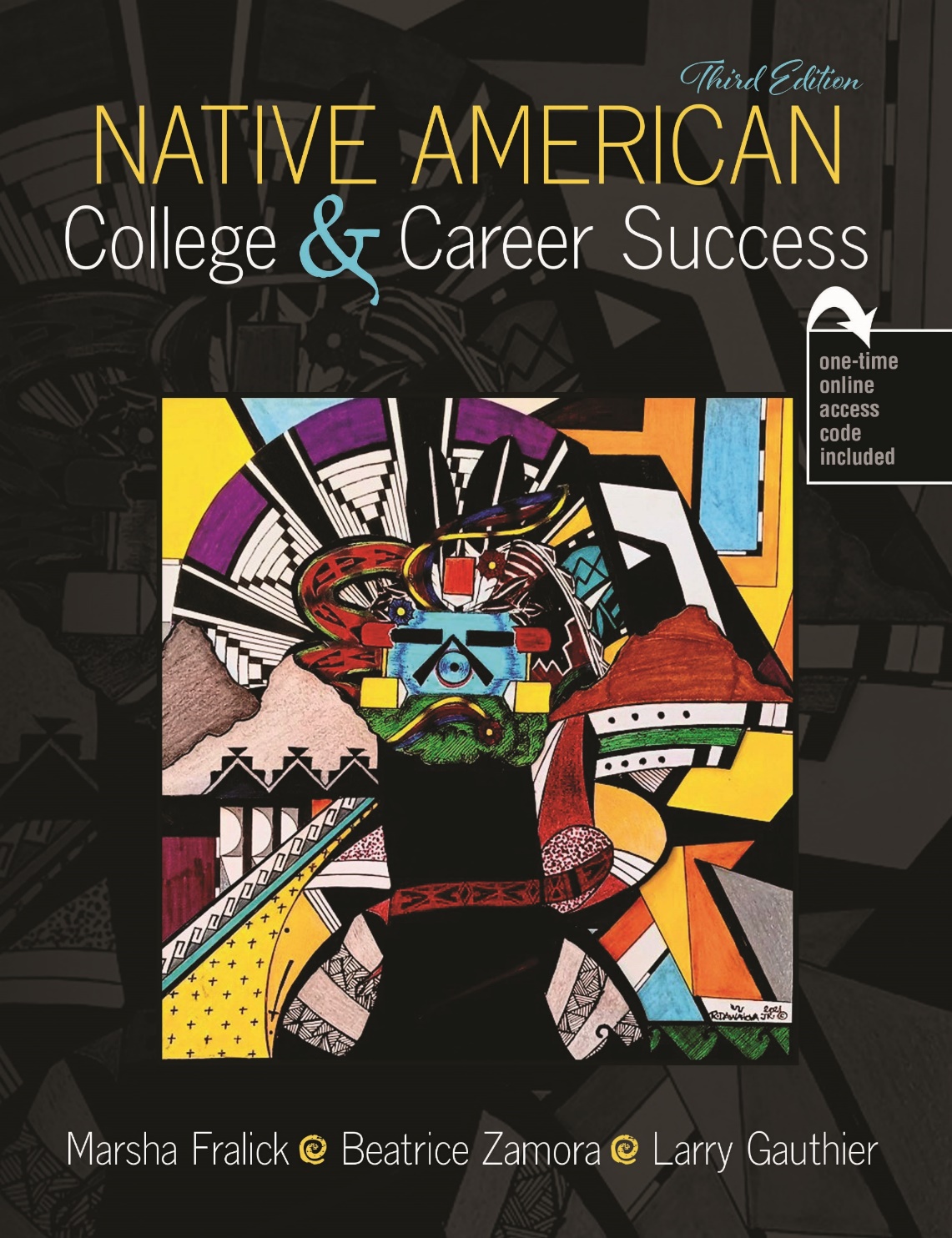 This textbook is based on the premise that students are more successful if they take pride in themselves and their culture.
Chapter 1
The Spirit Essence of All We Do: Cultural Identity and Success
Spirit Essence
ThinkPairShareWhat cultural or tribal name do you use to describe yourself?
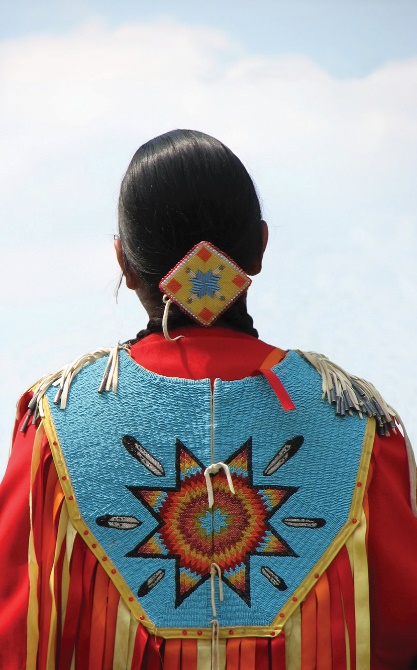 Native students need to improve their college graduation rates.
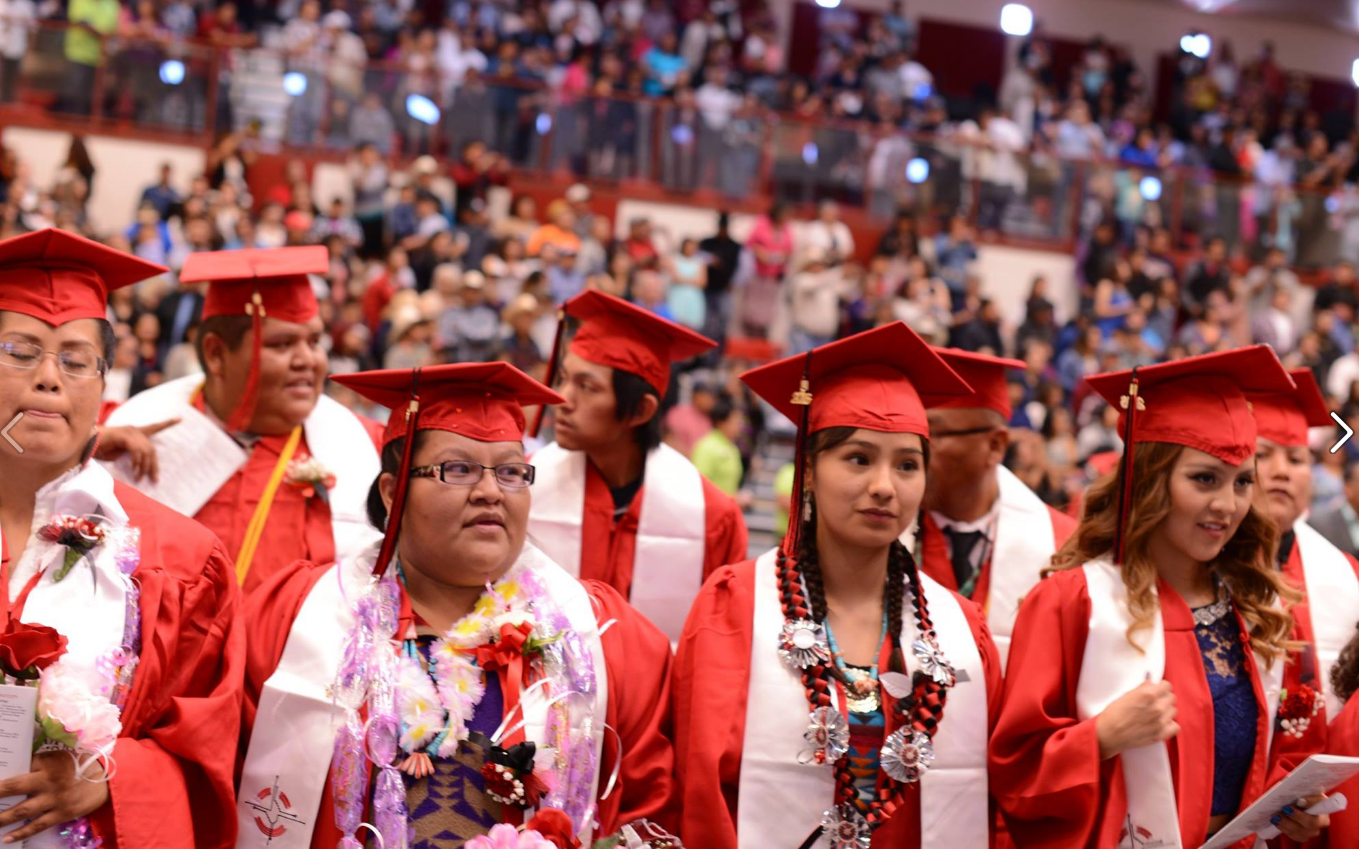 One Minute Paper
For one minute, write about this question:

What can you do to improve your chances of graduating from college?

After one minute, underline your best idea.

Share your best idea with other students in this class.
Unfortunate History
Early education and boarding schools tried to eliminate Native culture and language.

The goal was assimilation into the dominant culture. 

This resulted in cultural disintegration and loss of identity resulting in lower educational achievement.
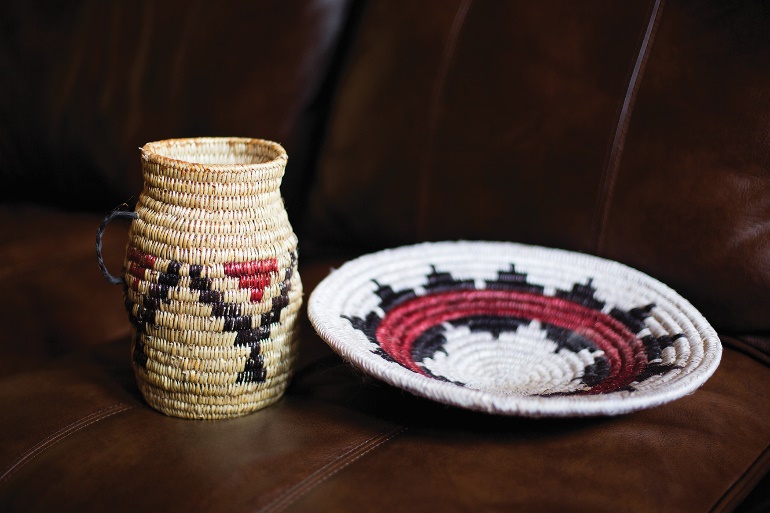 Rebirth of Education and Cultural Identity
In the 1960’s there was the realization that Western education was not working for Native students.
We are living in a new era of self-determination and resiliency. 
Newer education involves appreciating diversity and incorporating Native values and culture.
The Importance of Family and Home
Family and home are valued.

Gain support from your family
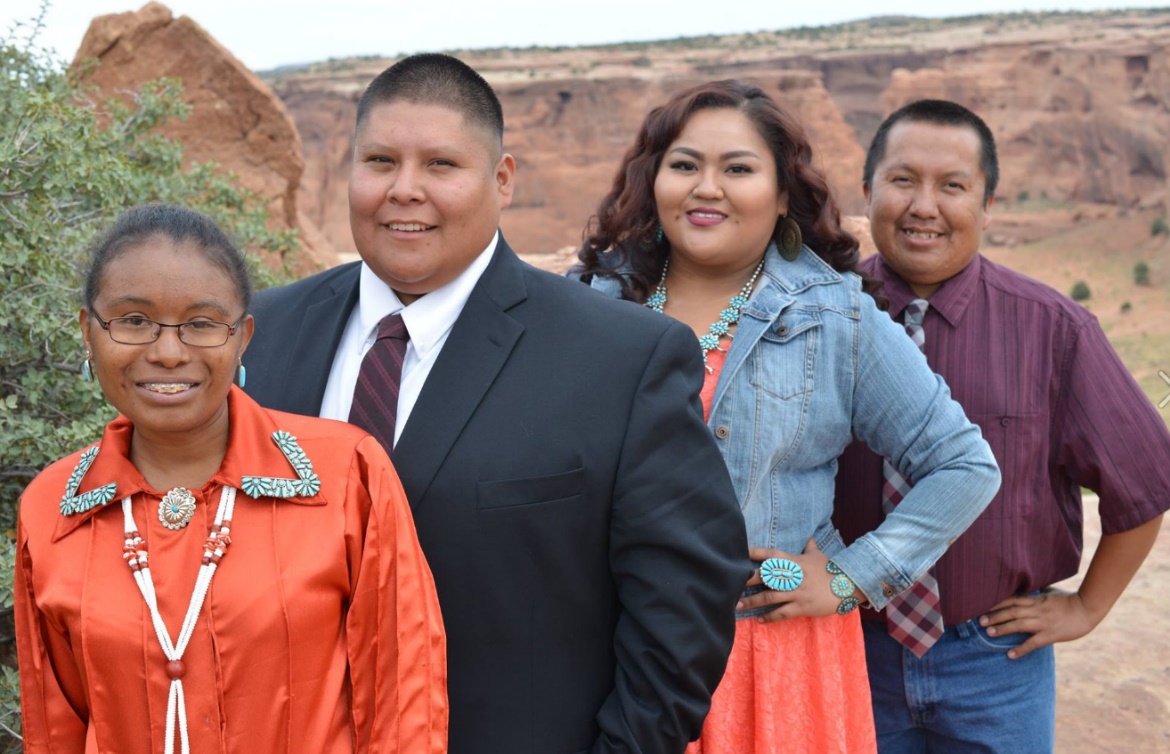 Cultural Differences
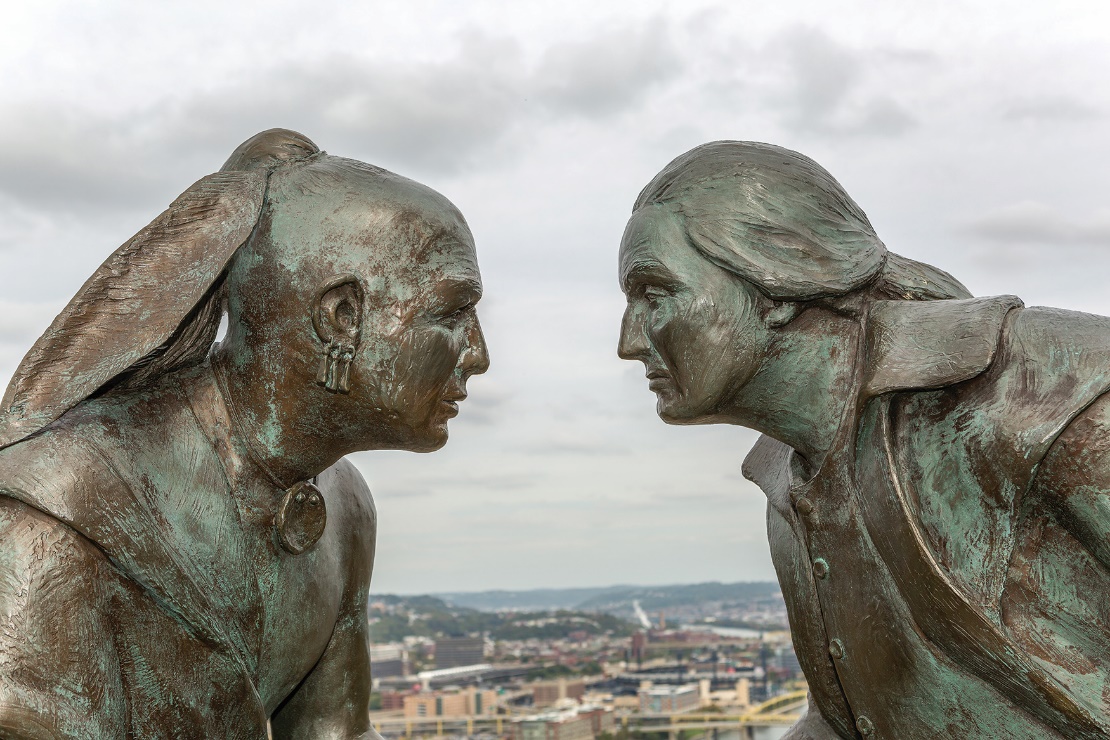 Higher education is competitive and based on the individual. Native cultures often value family and cooperation.
What are some other cultural differences?
Discussion:

How is the view of time different?
How is communication different?
What other cultural differences have you observed?
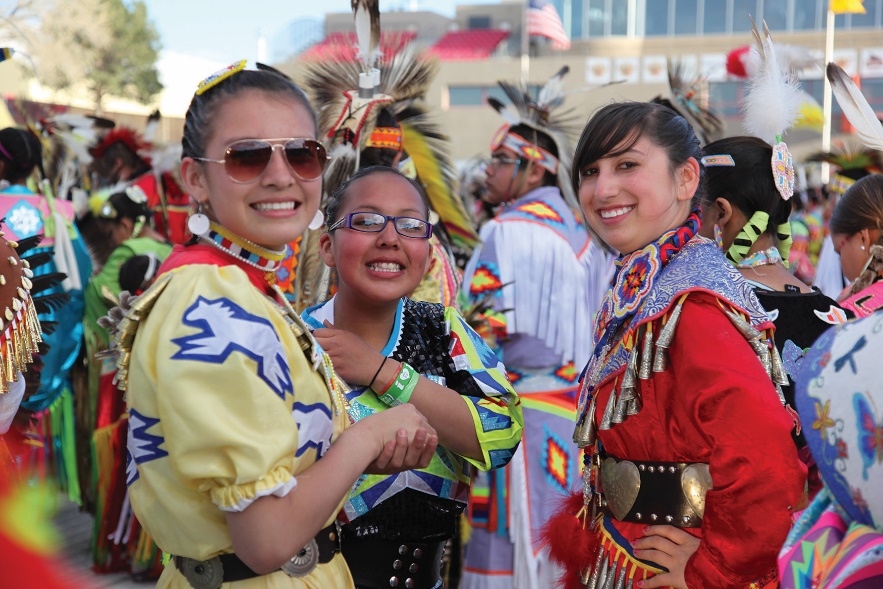 Personal Empowerment through Culture
Taking pride in your culture is the foundation for learning.
Empowerment through education
Some Native Beliefs
Understanding of the natural world
Knowledge of plants and animals.
Knowledge of astronomy and complex astronomical cycles
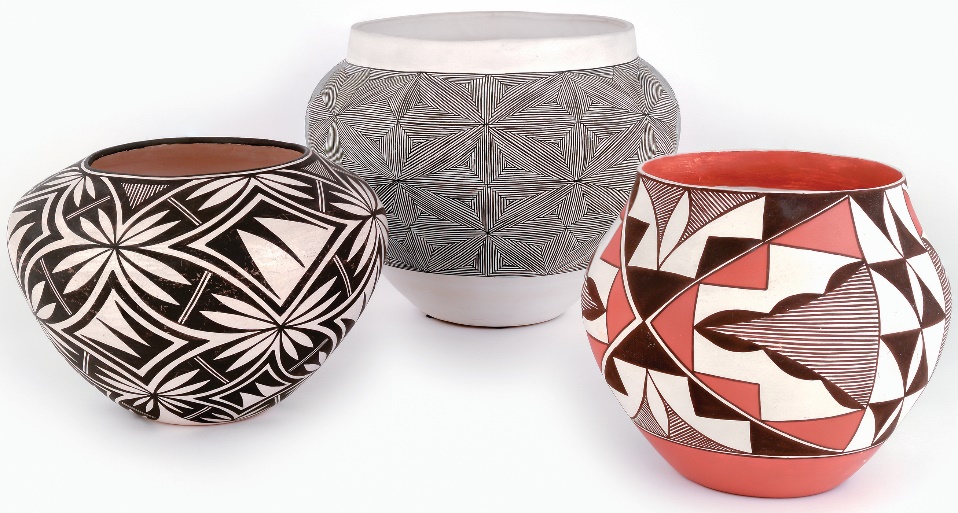 Value Systems
Some Native Values (Cree, Dakota, Blackfoot, Ojibwa)
Respect
Obedience
Humility
These values represented by the three center poles of their home or teepee.
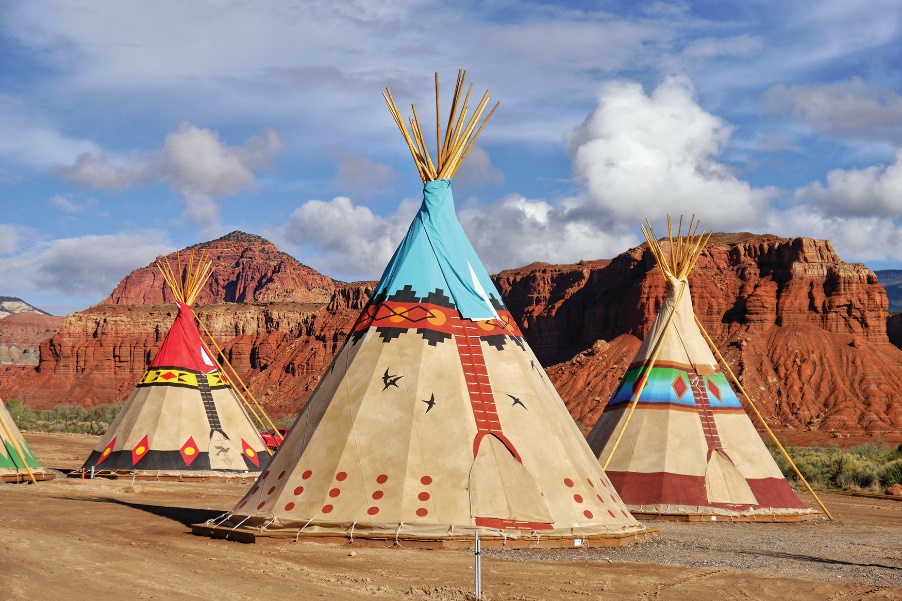 Environmentalists
“We are all related. Whatever befalls the earth, befalls man.”    
                              
Duwamish Chief Seattle
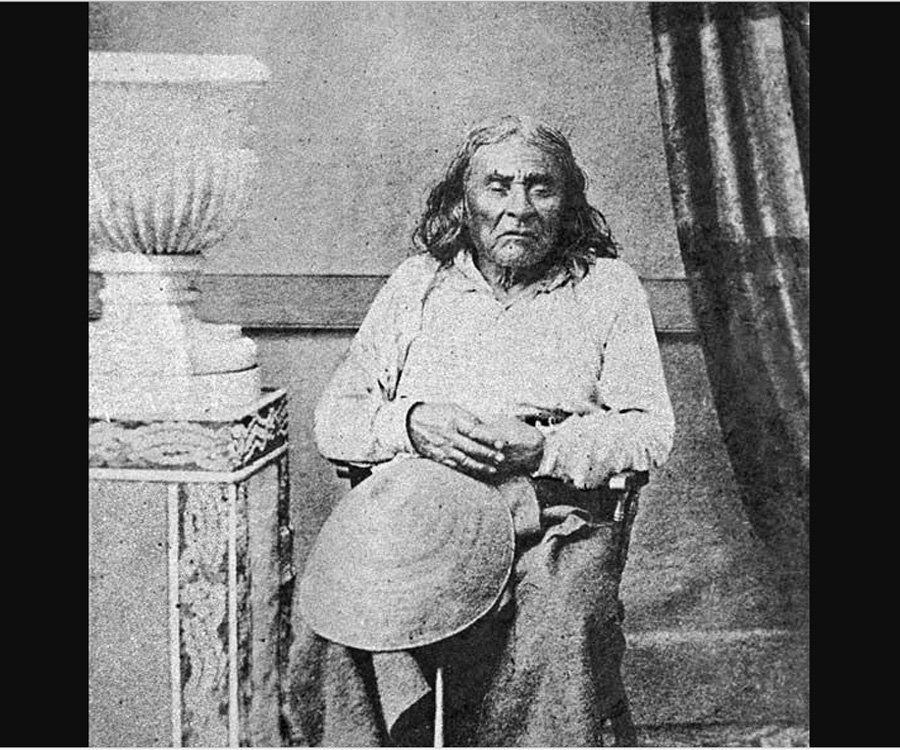 ThinkPairShareWhat other values are important in your culture?
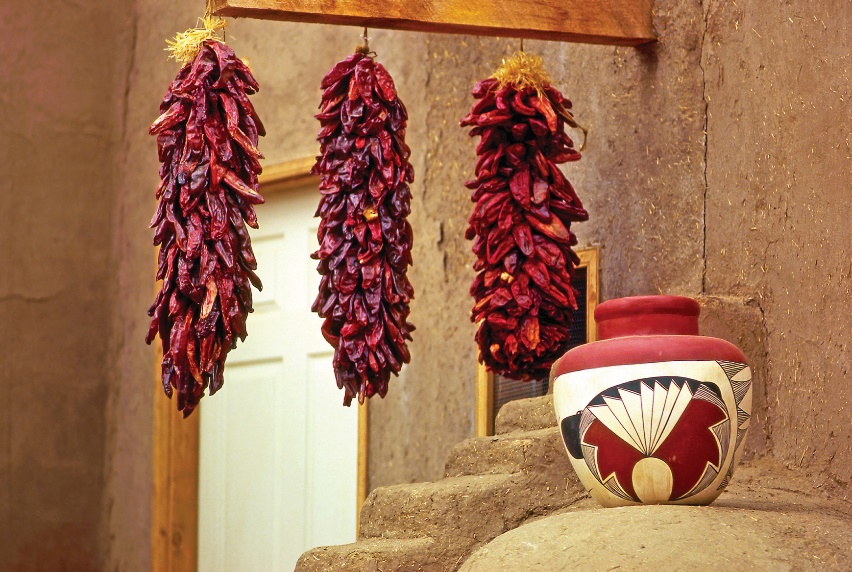 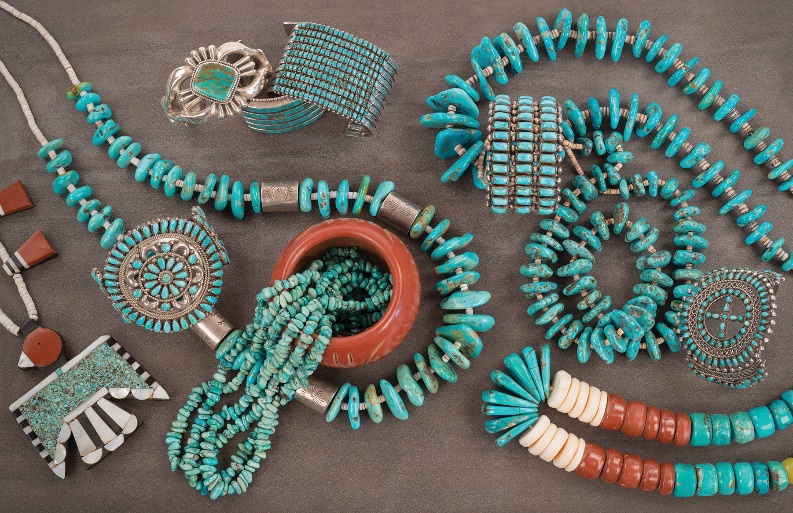 “American culture can be revived and rejuvenated by recognizing and appreciating a Native American school of thought.”       -Lakota Chief Luther Standing Bear
Cree Prophecy
When all the trees have been cut down, when all the animals have been hunted, when all the waters are polluted, when all the air is unsafe to breathe, only then will you discover that you can’t eat money.

Video: You Can’t Eat Money
Cultural Traditionalism
How closely one adheres to traditional culture.

Are there differences among Native students?
How is being aware of culture a strength?
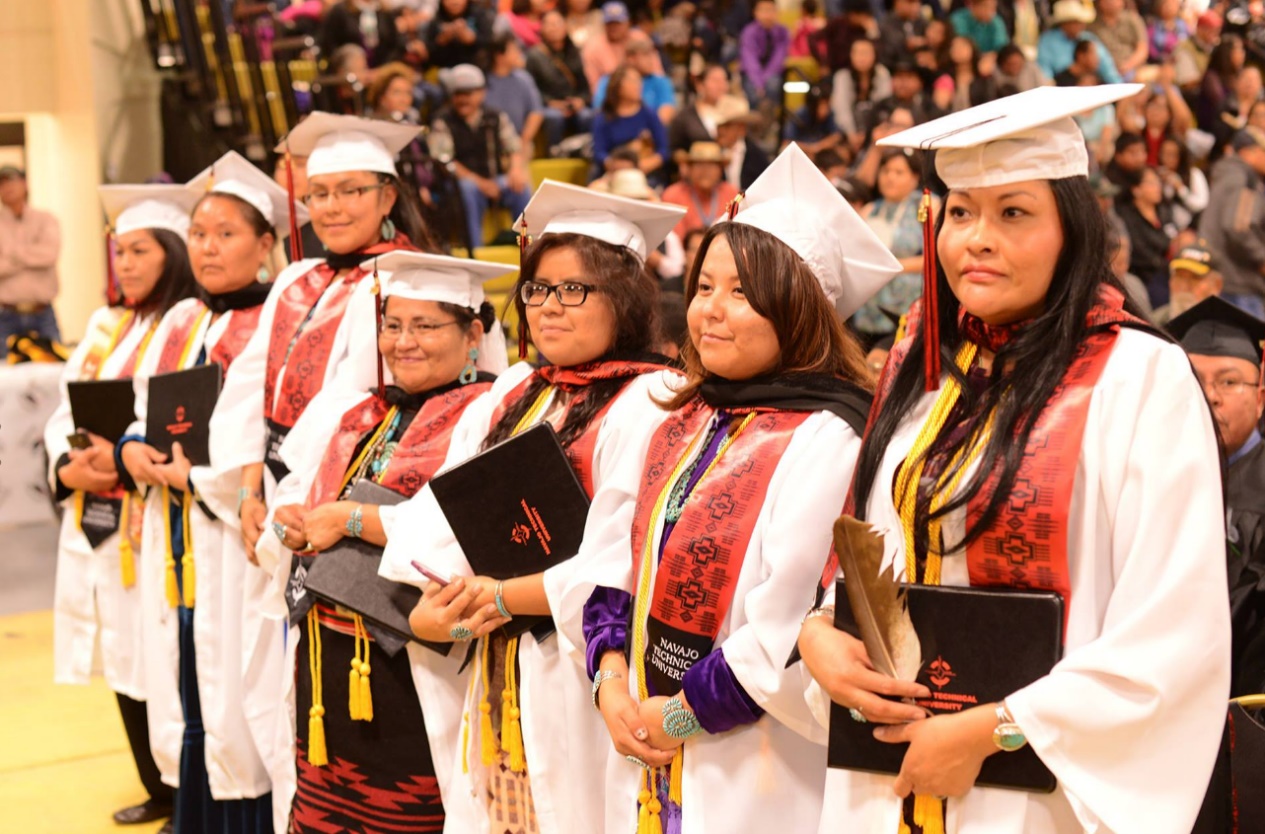 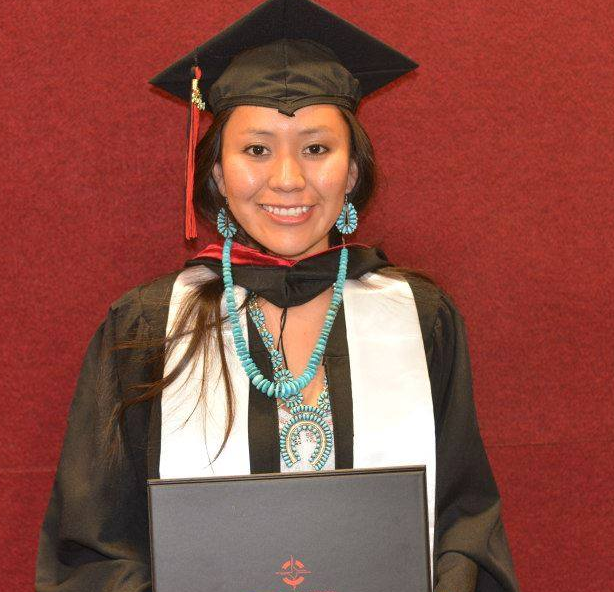 Finding a Safe Place
First space
Where you live or where you havecome from

Second Space
Where you must learn to negotiate (college)

Third Space
A safe space 
Learning to adapt between both worlds

How can you find your safe space?
Health and Well-Being
Student Success includes Good Health
Tribal practices have a positive impact on well-being and include:

Physical activity, traditional foods, and healthy living practices
Increased knowledge and sharing of tribal history and cultural practices
Increased sense of belonging to tribe, connection to culture, and intergenerational interactions
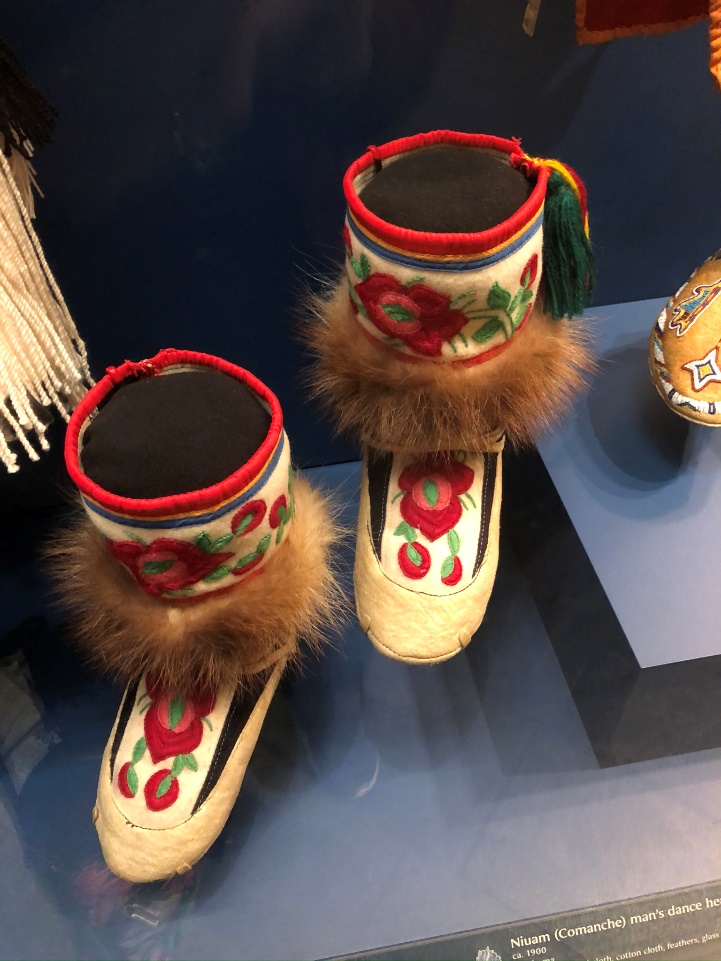 Successful Learning from the Native Perspective
Stories from the Elders
This textbook includes stories and interviews from the elders. The talking circle exercises are an opportunity to apply traditional knowledge to your success.

The elders often say, “Think with your heart.” All people need significance, competence, power, and virtue.
Stories from the Elders:Wesakechak and Crane
How does this story relate to your success in college and in life?